ГБОУ РХ «Школа – интернат для детей с нарушениями слуха»
«Классификация   нарушений слуха»
Новикова Т.А. учитель-дефектолог, сурдопедагог
Аудиометрия
Аудиограмма
Педагогическая классификация
Тугоухость (слабослышащие) –стойкое понижение слуха, при котором возможно самостоятельное накопление минимального речевого запаса на основе сохранившейся слуховой функции, восприятия обращенной речи хотя бы на самом близком расстоянии от уха. 
Глухота – стойкая потеря слуха, при которой невозможно самостоятельное овладение речью и разборчивое восприятие речи даже на самом близком расстоянии от уха. При этом сохранные остатки слуха, позволяющие воспринимать громкие неречевые звуки.
1-я степень Тугоухости
2-я степень Тугоухости
3-я степень Тугоухости
4-я степень Тугоухости
Глухота
Факторы влияющий на уровень развития речи:
степень нарушения слуха
время возникновения дефекта слухового анализатора
педагогические условия, в которых находился ребенок после нарушения функционирования слухового анализатора 
индивидуальные особенности ребенка
Уровни сформированности речевой функции
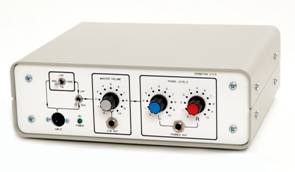 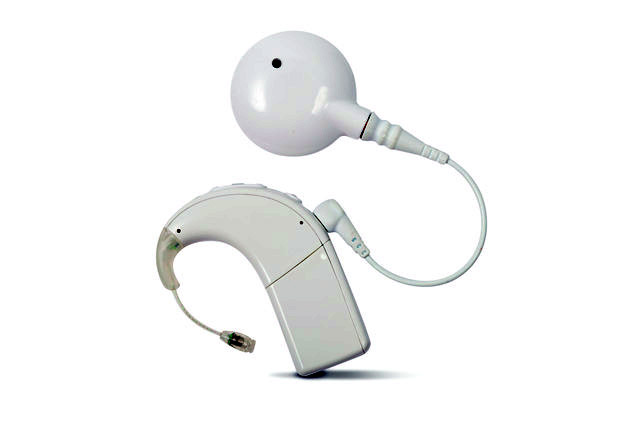 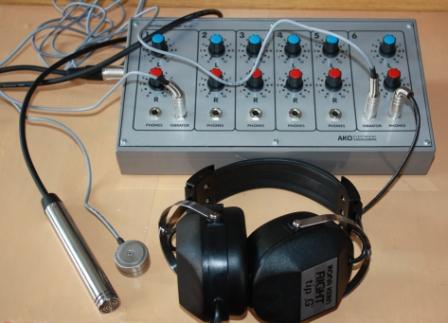 Спасибо за внимание!
Наш адрес: 
655000,  Республика Хакасия, 
г. Абакан, ул.  Дружбы Народов, 31 


тел.:   8 (3902) 23-03-33, 
           8 (3902) 23-02-84
E-mail: gemchygena1@mail.ru
www: http://surdo.khakasiyaschool.ru/
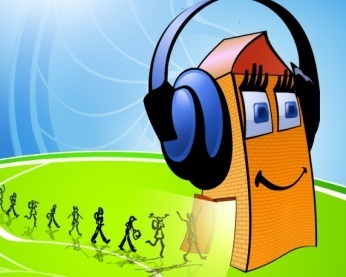